TABE  ELA-EPAXENUnit-4  Vocabulary and Word UseLesson-25Compound Words
Some graphics may not have copied well during the Scan Process
1
ELA-E-25 Compound Words
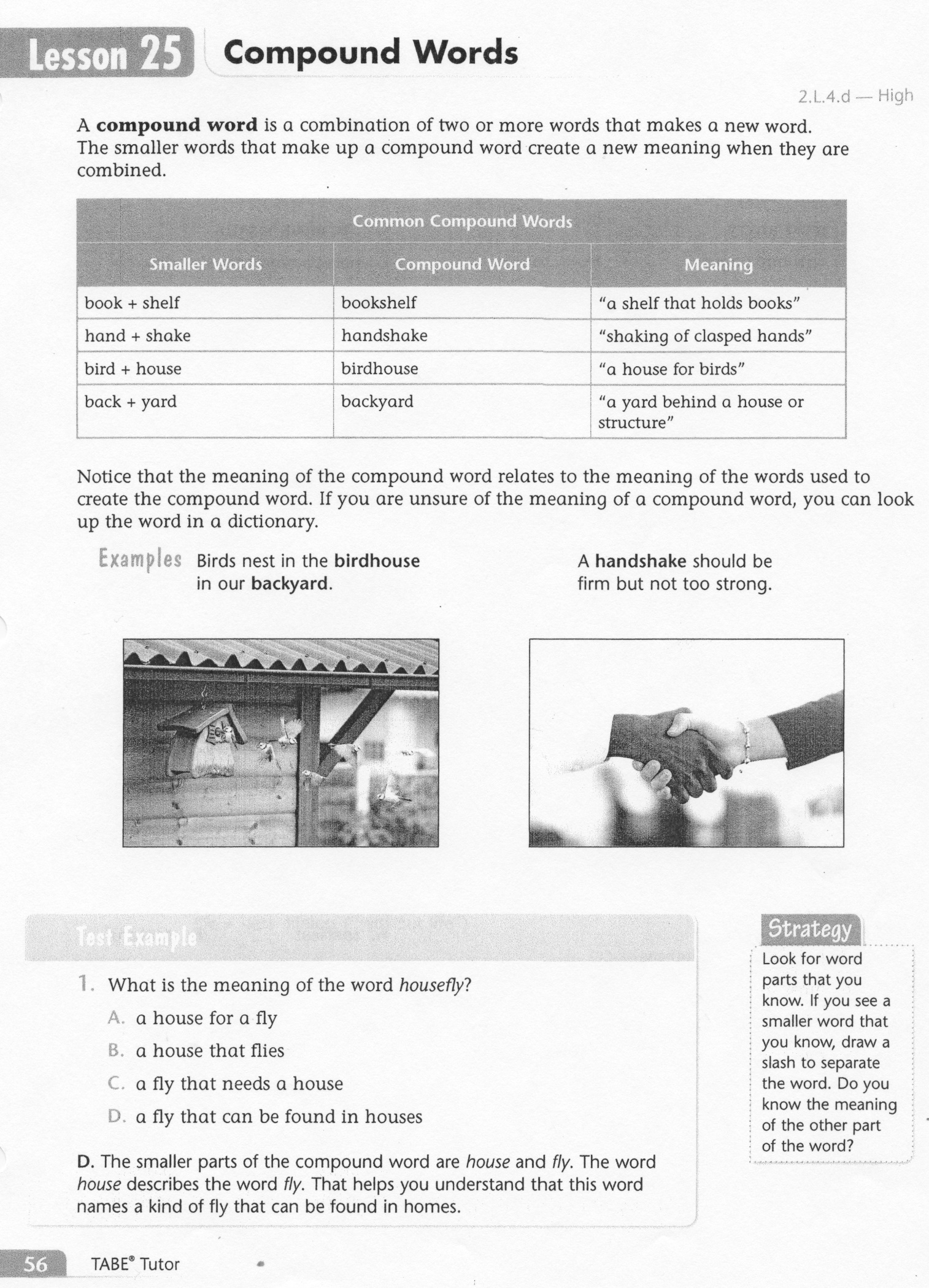 2
ELA-E-25 Compound Words
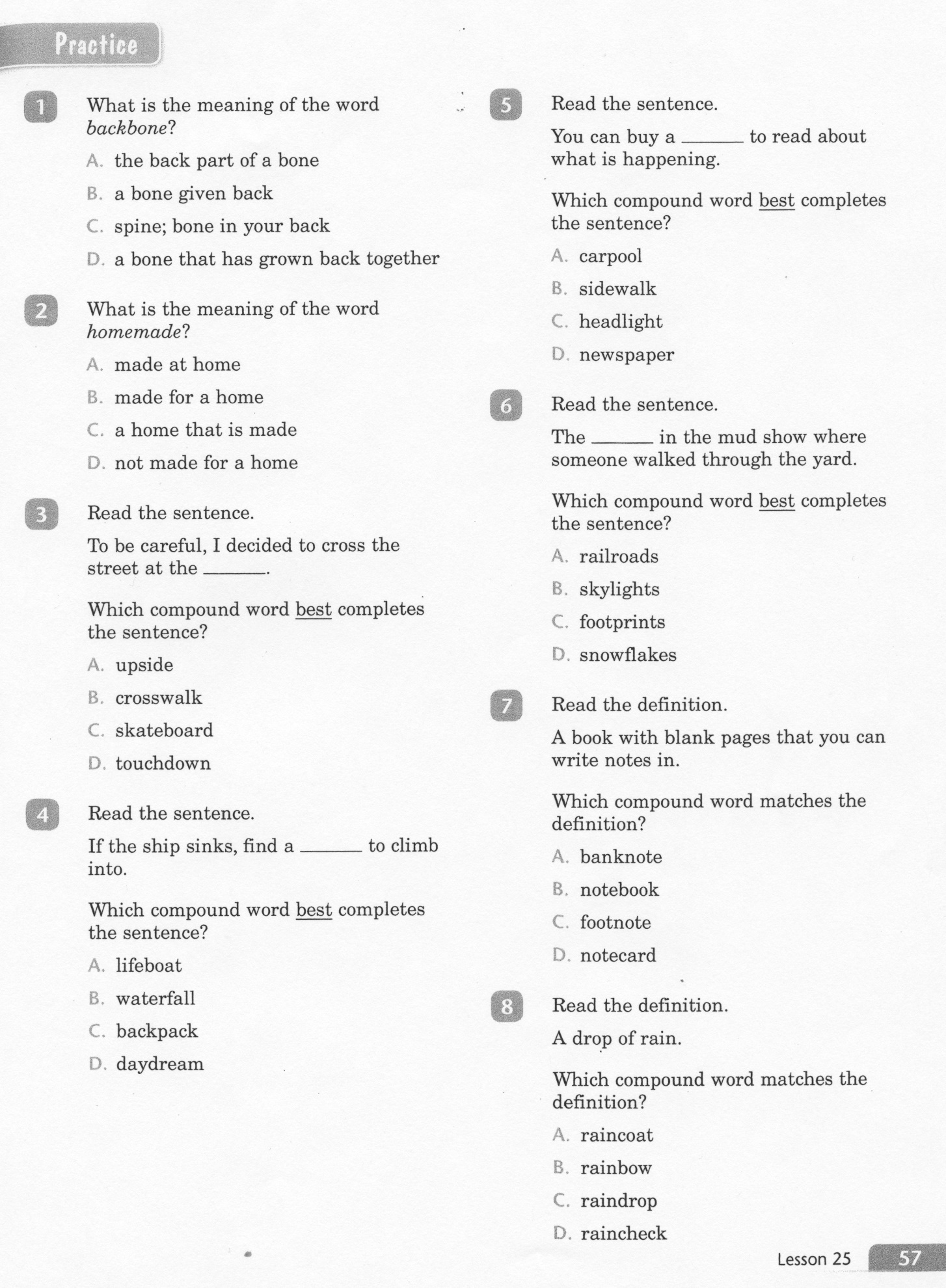 3
ELA-E-25 Compound Words
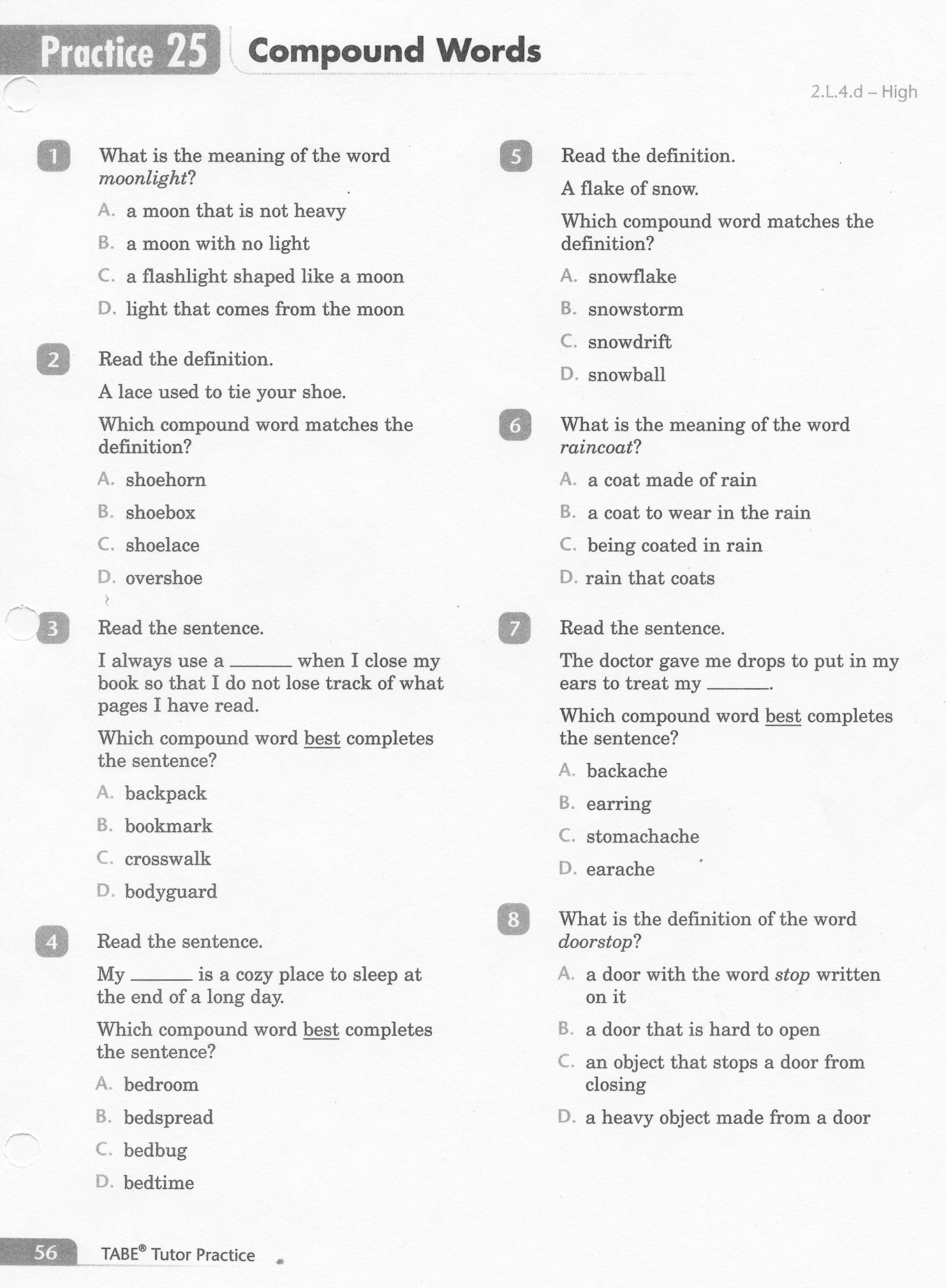 4
ELA-E-25 Compound Words
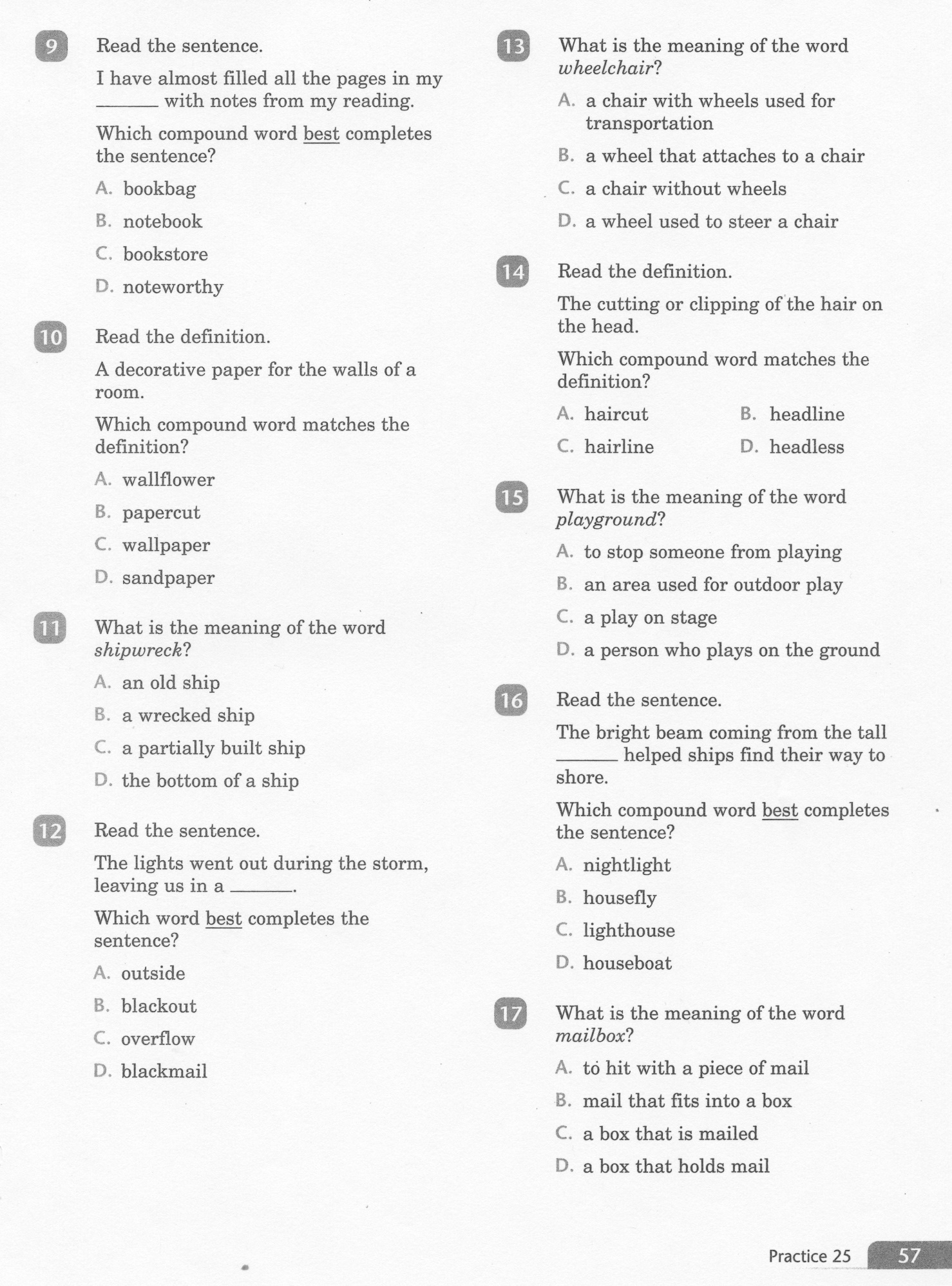 5
ELA-E-25 Compound Words
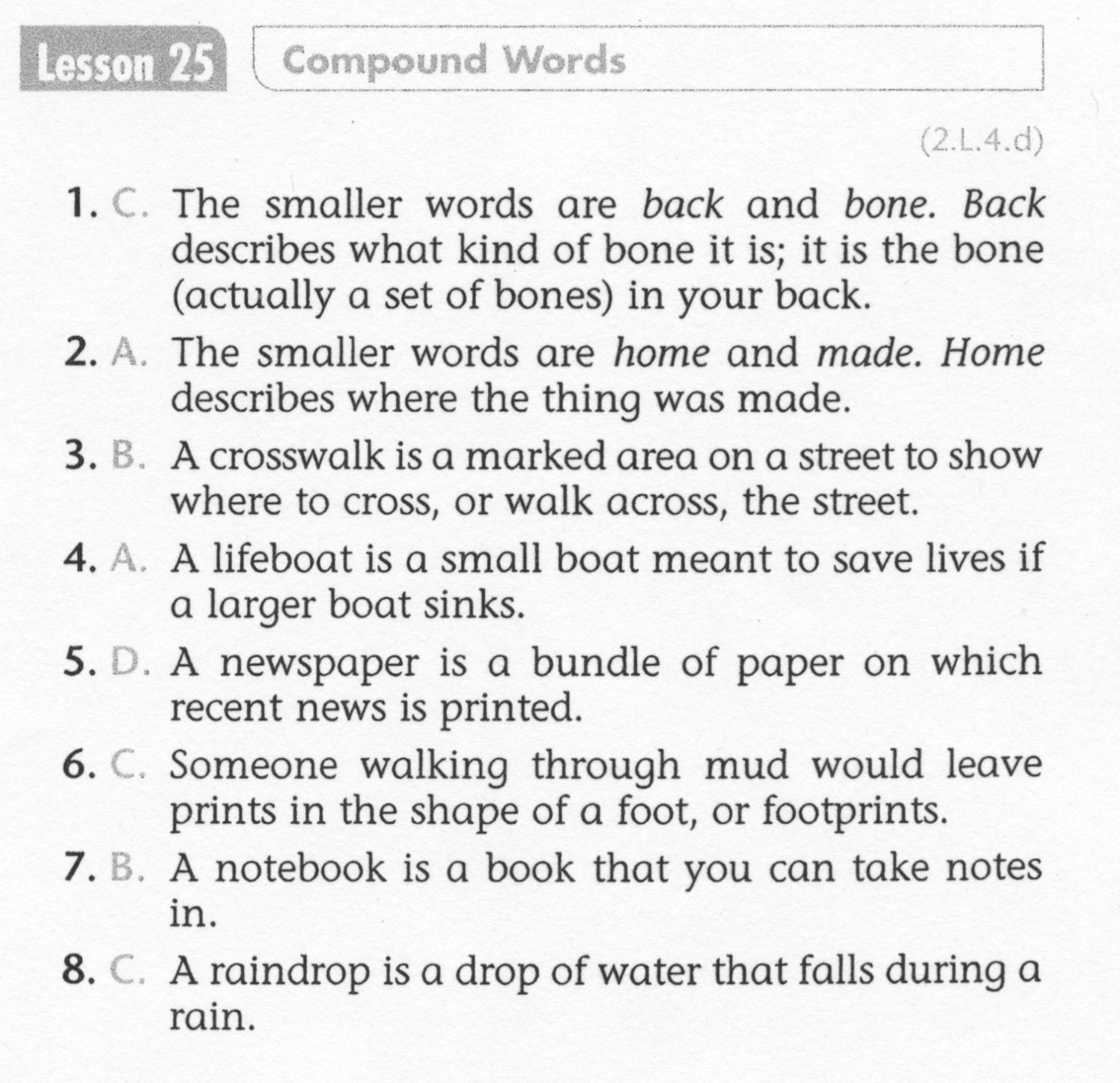 6
ELA-E-25 Compound Words
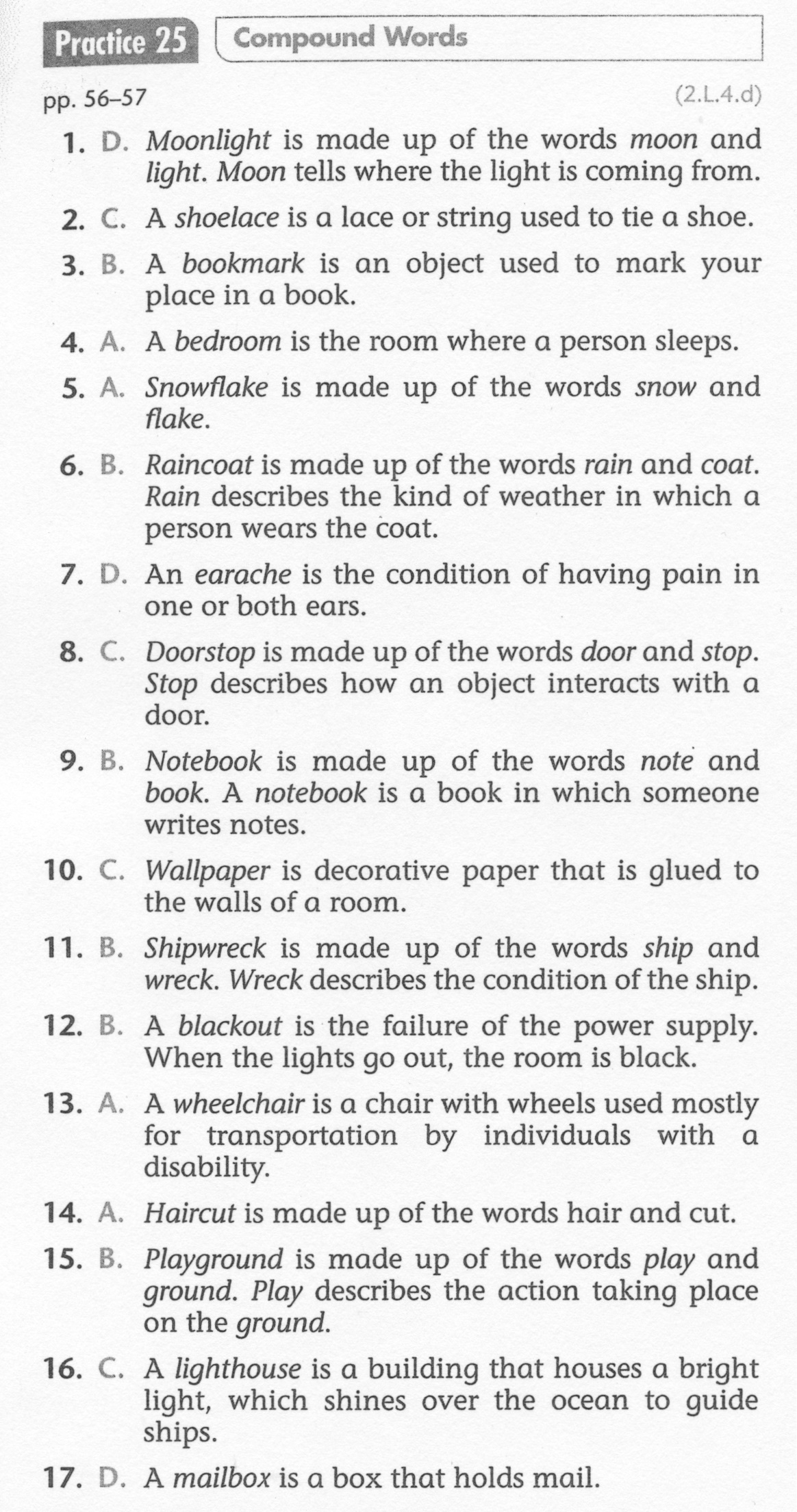 7